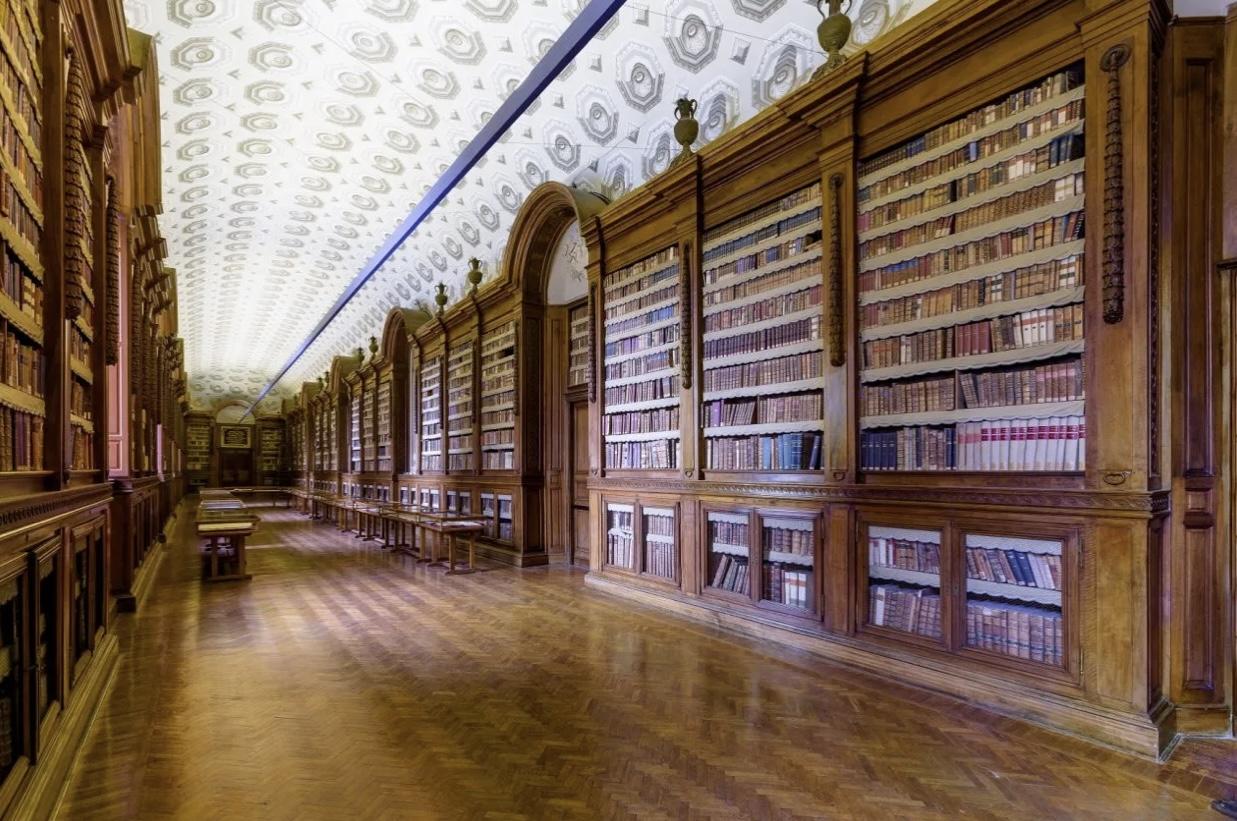 Gli anni sessanta: sviluppi bibliotecari nella fase del “Centrosinistra”
Luigi Di Fabio, Chiara Donatelli, Libriani Francesco. Emma Talamanca
Gli anni sessanta:sviluppi bibliotecari nella fase del “centrosinistra”
-il periodo fra il 1962,l’avvio dell’esperienza politica del centrosinistra,e il 1972, il passaggio delle funzioni amministrative in materia di biblioteche alle regioni,presenta grande interesse per lo sviluppo economico e sociale del paese e del nostro istituto.
-periodo→ricco di mutamenti così vasti da richiedere un’articolata analisi storica: uno fra i principali fattori, la tendenza allo spostamento di risorse dalla produzione di beni di consumo individuale ai servizi sociali
=definitiva affermazione anche in Italia di quel modello di “biblioteca pubblica” che era stato più volte proposto anche nel nostro paese
-non si tratta naturalmente di una nascita dal nulla,poichè la biblioteca non è un’entità astratta, ma è il modo di configurarsi quanto all’istituzione, agli obiettivi perseguiti e al servizio prestato, di strutture bibliotecarie concrete          assume un ruolo assai più preciso nel quadro dei servizi pubblici rivolti alla totalità della cittadinanza

-maggiore capacità di spesa in investimenti di tipo sociale che derivava dalla crescita industriale,
gli esempi più rilevanti: nella città di Milano, Torino,Genova,Bologna…

-L’elevato numero di  biblioteche che verranno create nell’arco temporale fra il 1961 e il 1972 è di 1180.La cifra è inferiore rispetto a quella del periodo immediatamente successivo(1973-80).

-Le forme di collaborazione bibliotecaria sul piano territoriale nel quadro di questo servizio evolveranno da quelle più elementari,consistenti nella semplice circolazione di materiale libraio, verso “sistemi” bibliotecari, nei quali una biblioteca assumerà ruolo di centro di irradiamento dei servizi e di smistamento del materiale.
Il dibattito sulla biblioteca pubblica
Possiamo individuare almeno due diverse interpretazioni delle vie da percorrere in Italia per la realizzazione dell'istituto.
✧ La prima consisteva in una lettura, detta “ministeriale”, nella quale emergevano gli ideali della democrazia liberale, con accentuazioni laici
✧ La seconda era invece segnalata da un’attenzione più accentuata al dettato costituzionale che circondava le biblioteche di enti locali, fino a ritenere che l’ordinamento regionale costituisse la strada da percorrere per l’introduzione della biblioteca pubblica in Italia.
Di queste due fazioni abbiamo, rispettivamente, due maggiori esponenti: Virginia Carini Dainotti e Renato Pagetti.
Virginia Carini
Renato Pagetti
Se le Soprintendenze svolgessero oggi i loro compiti esclusivamente nel campo
degli enti locali - afferma Pagetti -, dopo un adeguamento numerico e territoriale con le regioni potrebbero tranquillamente divenire organi regionali,
magari assumendo una denominazione che men ricordi l'organizzazione amministrativa del secolo scorso. Ma la Costituzione non ha affidato alla regione
quei compiti che le Soprintendenze svolgono nei confronti di enti non locali e
di privati e pertanto allo stato dei fatti il passaggio «tranquillo» non è possibile.
lo non posso condividere - dichiarava ad esempio la Carini nell'ottobre 1962 riferendosi evidentemente a consapevolezze ed opinioni che verranno espresse quasi negli stessi giorni in sede Aib - le ansie e le preoccupazioni di molti su questo argomento il tema delle regioni]. Ritengo tuttavia che sin interesse dei nostri istituti, e perciò nostro preciso dovere, intervenire in tempo a chiarire i concetti e a fissare i termini del problema. Credete voi che se nel 1947, trattando di biblioteche, i costituenti avessero avuto davanti agli occhi della mente non già il modello ottocentesco della biblioteca di provincia, rifugio ombroso e polveroso di pochi eruditi locali e decoroso cimitero di libri monastici, ma invece l'immagine moderna e dinamica della biblioteca di capoluogo, organo di propulsione di un attivo sistema provinciale e insieme pilastro di un’organizzazione nazionale di lettura pubblica, credete voi che avrebbero mai pensato di includere le biblioteche tra le materie affidate alla competenza regionale perché di interesse esclusivamente locale?
✧ Nel quadro dei dibattiti e delle proposte sulla funzione delle biblioteche pubbliche nella politica di programmazione deve anche essere collocata la ripresa di un dialogo istituzionale tra editoria e biblioteche, questa volta condotto in termini men strumentali rispetto alle iniziative per le biblioteche popolari concepite sia nel periodo fascista sia in quello centrista. Un ruolo promotore di importanza centrale fu esercitato in questa circostanza da Giulio Einaudi, anche per conto dell'Associazione italiana editori, nella quale egli si trovava dal 1963 a presiedere il gruppo dell'editoria letteraria e scientifica.
Non a caso, l'interesse delle categorie non studentesche verso la biblioteca pubblica si esprime, già verso la fine degli anni Sessanta, molto più intorno alle cosiddette «manifestazioni culturali» che la biblioteca è in grado di organizzare (dal cinema, alla musica, al dibattito di attualità), che in riferimento a vere e proprie richieste di lettura.
I beni culturali e le biblioteche dello stato
Le proposte avanzate e le iniziative condotte in ambito ministeriale per le biblioteche pubbliche nel ventennio successivo alla fine della guerra sono state fortemente centrate.

Rimasto scoperto dall’iniziativa statale invece fu il settore specifico competente delle biblioteche statali intese sia come “patrimonio culturale della nazione” sia come strutture operative di carattere pubblico.

Il settore della conservazione e tutela rimarrà regolato dalla legge del 1939 fino alla legge di finanziamento straordinario decennale per la conservazione delle opere d’arte e dei beni librai del 1957 che avrà dei risultati non di rilievo.

Nel 1964 si istituì la commissione Franceschini che pubblicò nel 1966 una relazione in tre volumi intitolata “Per la salvezza dei beni culturali in Italia”.
La classificazione del 1966 risulta non omogenea e inoltre per quanto riguarda le biblioteche una mancata distinzione tra “testimonianza storica” e “beni culturali” e uno stato non ottimale degli edifici causava problemi gravi di conservazione.

Maggiore conferma ne era l’alluvione del 1966 a Firenze che arrecava danni gravissimi a una parte cospicua delle più preziose raccolte storiche custodite presso la sede della Biblioteca Nazionale Centrale.

Questo evento suscitò grande emozione che si tradusse in una maggiore proposta di una creazione di un’amministrazione autonoma per i beni culturali.

Così nel 1967 il campo delle biblioteche pubbliche statali venne disciplinato ancora una volta in forma regolamentare con il d.p.r.  n. 1501 del 5 settembre.
Il regolamento organico non si discostava dai precedenti se non per una più precisa denominazione delle categorie. 
Ogni biblioteca statale aveva un suo compito e una sua funzione specifica.
La nascita delle regioni
L’attuazione delle regioni a statuto ordinario, che sembrava prossima agli inizi degli anni Sessanta, avrà luogo solo dal 7 Giugno 1970 con la legge n.281. 

Nel 1970 venne istituita una Commissione mirata ad elaborare una dichiarazione sui rapporti Stato- regione in campo bibliotecario. Questa propose un sistema bibliotecario nazionale “unitario e organizzato”. 

All’interno della stessa categoria dei bibliotecari era in atto un aperto contrasto tra posizioni stataliste e attese regionali, espresso con evidenza proprio nel Congresso di Perugia.
In quella occasione Giorgio De Gregori leggeva una relazione contenente in maniera esplicita spunti di critica e di rivendicazione verso la politica statale per le biblioteche pubbliche.
La richiesta proposta nella relazione: 
✧era mirata ad un’istituzione e organizzazione di un sistema bibliotecario nazionale. per raggiungere questo obiettivo bisognava attuare una riduzione drastica della responsabilità dell’amministrazione centrale nella gestione di singoli istituti, prevedendo la cessione di biblioteche statali a regioni e università, salvo le due Nazionali. 

✧Competenza biblioteche pubbliche a gestione del comune.

✧ Sgravo dello stato dall’onere della gestione diretta del servizio nazionale di lettura, ora passa alla regione; ma è necessario conservare la competenza statale relegata agli uffici delle Soprintendenze bibliografiche
Il trasferimento alle regioni delle funzioni costituzionalmente di loro competenza venne regolata dalla legge n.281 del 16 maggio 1970. l’articolo 17 demandava al governo il compito di emanare “decreti aventi valore di legge per regolare il passaggio delle funzioni attribuite dall’articolo 117. 
Venne richiesto un parere regionale sui decreti di trasferimento. Tra le osservazioni vanno ricordate quelle elaborate dalla Lombardia e dalla Toscana, redatte con la consulenza di Emanuele Casamassima.